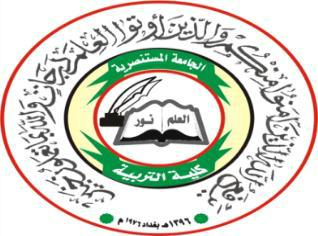 Third classSoftware Design
Software Engineering
2020
Software Design is a process to transform user requirements into some suitable form, which helps the programmer in software coding and implementation
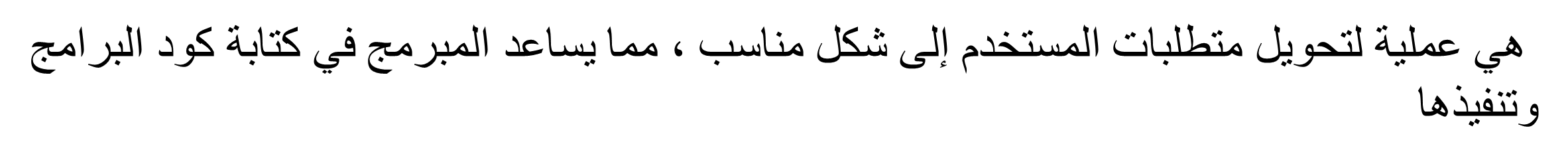 One goal of software design is to derive an architectural rendering of a system.

أحد أهداف تصميم البرامجيات هو استنتاج عرض معماري للنظام
A set of architectural patterns enable a software engineer to reuse design level concepts
مجموعة من الأنماط المعمارية تساعد  مهندس البرامجيات من إعادة استخدام فكرة مستوى التصميم
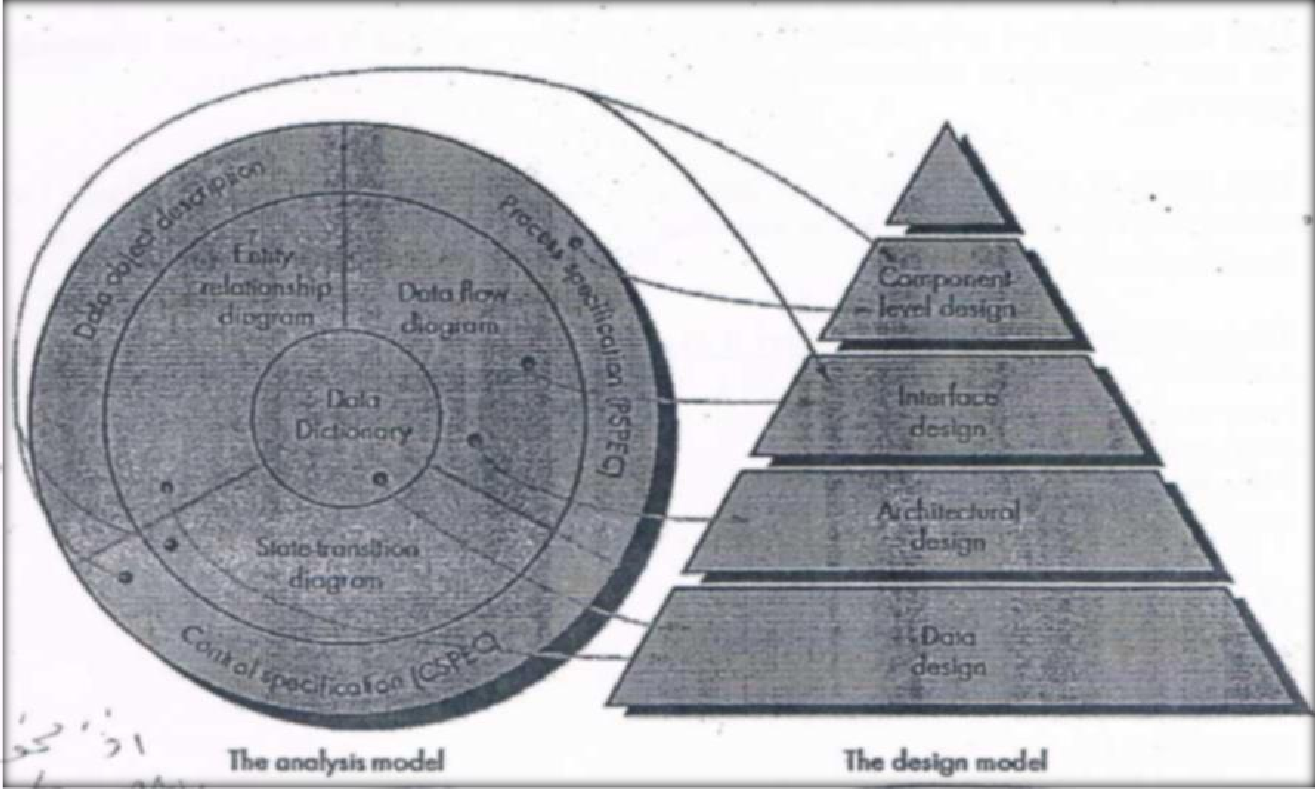 Diagram show translating  the analysis model into a software design
Software Design Levels (Activities of Software Design)
Data Design
Architectural Design
User Interface Design
Procedural Design (Module)